Präsentation
Wirkungsgrad von Ptg Anlagen
Fabian Ruoss
Institut für Energietechnik
Rapperswil, 6. April 2016
Motivation und Systematik
Frage nach Wirkungsgrad von Gesamtanlagen nicht zufriedenstellend beantwortet
Wunsch aus verschiedensten Kreisen nach genauerer Untersuchung des Wirkungsgrads von Power-to-Gas Anlagen
Wirkungsgrad ist wichtig für Wirtschaftlichkeit und zur Identifikation von Optimierungsmöglichkeiten
Sensitivität einzelner Anlagenteile auf Gesamtsystem
Validierung von Messergebnissen aus bestehenden Anlagen
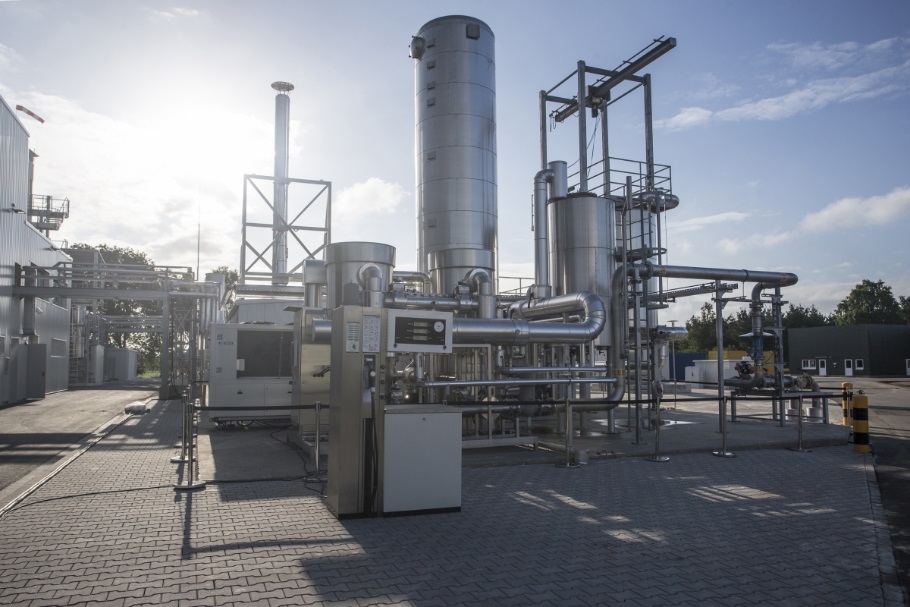 Power-to-Gas Anlage Werlte mit einer «Umwandlungsrage» Strom zu Gas von 54 %
http://www.etogas.com/referenzen/article///industrielle-63-mw-ptg-anlage-audi-e-gas-anlage/ 12.04.16
2
Fabian Ruoss, Wirkungsgrad PTG, Rapperswil, 10.12.2015
Bemerkungen:
3
Fabian Ruoss, Wirkungsgrad PTG, Rapperswil, 10.12.2015
Elektrolyse
Elektrolyse [1]
Elektrische Anschlussleistung: 	5 MW
Energiebedarf (AC/H2): 	53.3[1] - 66.7[2] kWh/ kg H2
Wirkungsgrad (Brennwert):	59.1 – 73.4 %
Abwärme (1- 𝜼):		60 – 80 °C  
H2 Ausgangsdruck: 		15 bar (a)
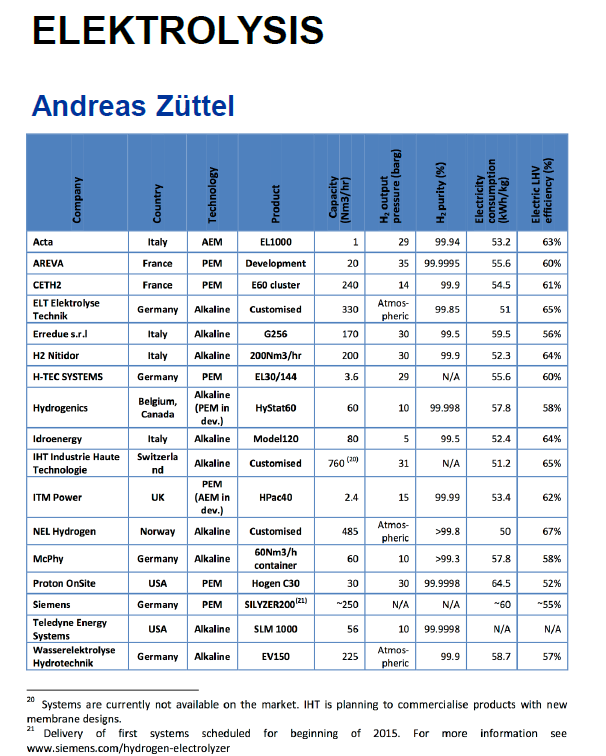 Quellen: [1]: http://etogas.com/fileadmin/documents/datasheets/ETOGAS_Power-to-Hydrogen_Datasheet_EN_Rev1.pdf 12.04.16
               [2]: Power to Gas – eine Systemanalyse. Energieinstitut an der Johannes Kepler Universität Linz
4
Fabian Ruoss, Wirkungsgrad PTG, Rapperswil, 10.12.2015
Methanisierung
Betriebsbedingungen
Katalytischer Festbettreaktor
Temperatur Reaktor: 		280 - 300 °C
Eintrittsdruck:		9 bar (a)
Reaktionswärme:	 	2.85 kWh/ kg CH4
Wasserdampf: 		0 kg/ kg CH4
Verdampfung Wasser:	0 kWh/kg CH4
	Erhitzung Feedgas:		0.77 kWh/kg CH4
Bemerkungen
Wasserdampf verhindert zu hohe Hotspottemperaturen im Reaktor durch Verschiebung des Gleichgewichtes 
Annahme: Reaktor hat keinen Wärmebedarf
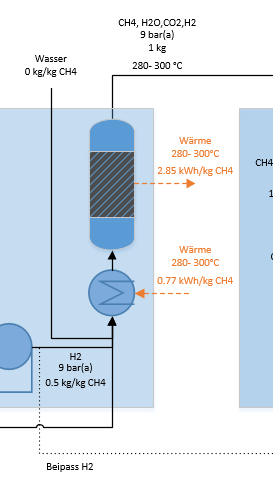 5
Fabian Ruoss, Wirkungsgrad PTG, Rapperswil, 10.12.2015
Gasaufbereitung und Verdichter
Energie Verdichter
Induzierte Isentropeneffizienz:	0.7

Gasaufbereitung
Mehrstufige Kühlung auf 2 °C zur Wasserabscheidung: Enthalpiedifferenzen (FluidProp)
Nutzung der Wärme für die CO2 Abscheidung
Membranfilter zur Entfernung von CO2

Kühlung 
Kühlung von nicht intern verwendeten Wärmeströmen (Abwärme Aminwäsche oder Gasaufbereitung)
5 % der Kühlleistung muss elektrisch bereitgestellt werden
Kältemaschine ( T< 25 °C): EER = 3
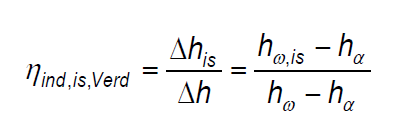 6
Fabian Ruoss, Wirkungsgrad PTG, Rapperswil, 10.12.2015
Anlagenschema: «Gratis CO2»
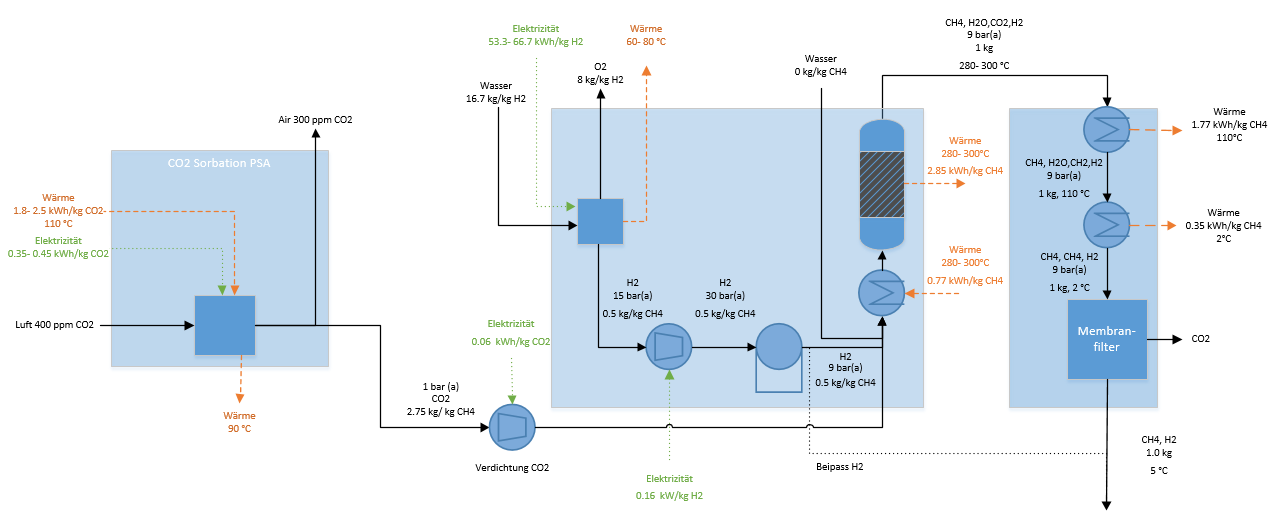 7
Fabian Ruoss, Wirkungsgrad PTG, Rapperswil, 10.12.2015
Wirkungsgrad «Gratis CO2»
Siehe Excel
8
Fabian Ruoss, Wirkungsgrad PTG, Rapperswil, 10.12.2015
CO2 aus Rauchgasen
Rauchgase
Volumenanteil CO2:		ca. 9 % [4]
Temperatur:		150 °C
Gereinigt gemäss LRV
Aminwäsche [3]
El. Energiebedarf: 		0.04 - 0.07 kWh/kg CO2
Wärmebedarf (T= 140 °C): 	0.94 – 1.14 kWh/kg CO2
Absorptionstemperatur: 	50 °C
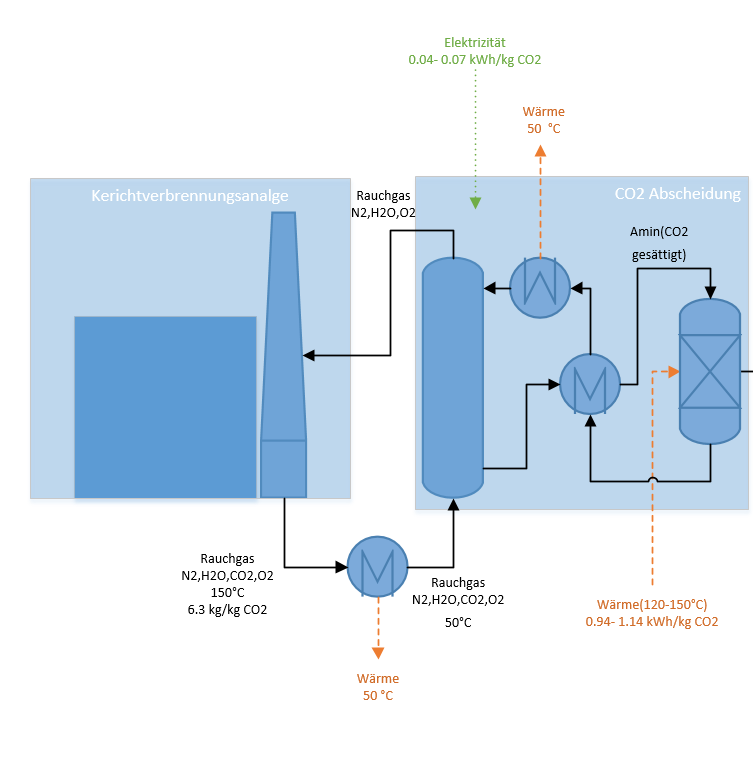 Quellen: [3]: Power to Gas – eine Systemanalyse. Energieinstitut an der Johannes Kepler Universität Linz
               [4]: BA Seiler: Machbarkeitsstudie: Power to Gas Integration in der KVA Linth
9
Fabian Ruoss, Wirkungsgrad PTG, Rapperswil, 10.12.2015
CO2 aus Rauchgasen
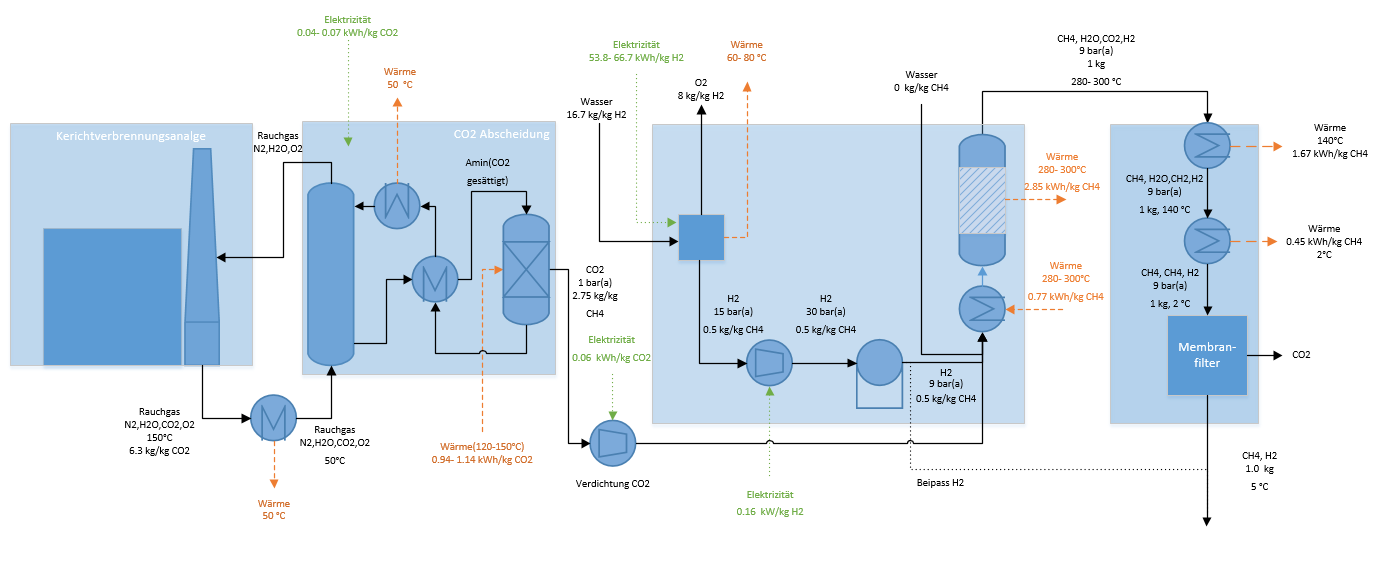 10
Fabian Ruoss, Wirkungsgrad PTG, Rapperswil, 10.12.2015
Wirkungsgrad «CO2 aus Rauchgas»
Siehe Excel
11
Fabian Ruoss, Wirkungsgrad PTG, Rapperswil, 10.12.2015
Basisdaten Komponenten
VSA [5]
El. Energiebedarf: 		0.35 – 0.45 kWh/kg CO2
Wärmebedarf (T= 110 °C): 	1.80 – 2.50 kWh/kg CO2
Adsorptionstemperatur:	25 °C
Adsorptionsdruck:		1 bar (a)
Desorptionsdruck:		ca. 0.2 bar (a)
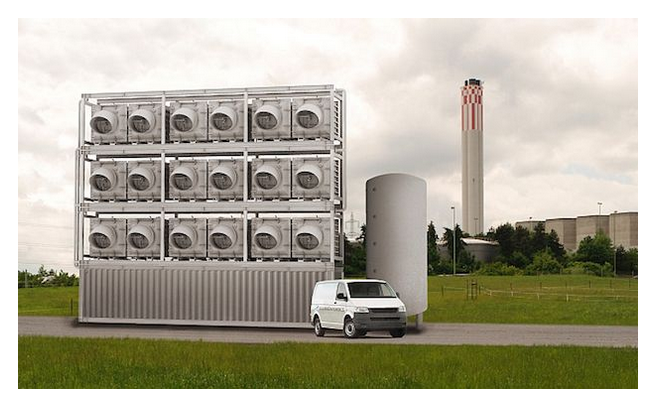 Quellen:  http://www.climeworks.com/co2-capture-plants.html 12.04.15
Quellen: [5]: http://www.climeworks.com/facts-figures.html 7.04.16
12
Fabian Ruoss, Wirkungsgrad PTG, Rapperswil, 10.12.2015
CO2 aus Atmosphäre
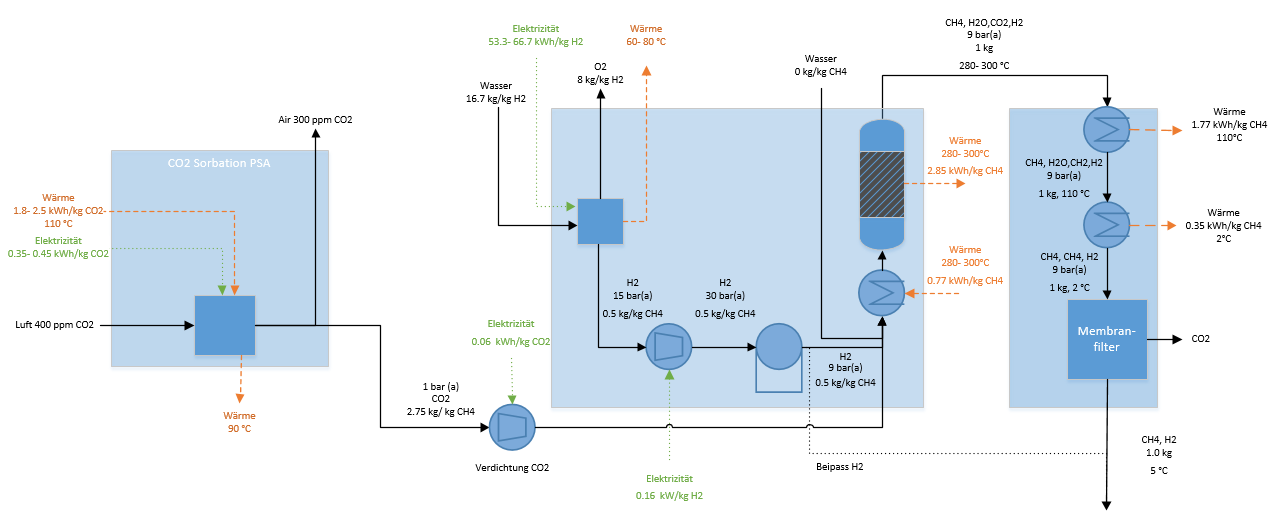 13
Fabian Ruoss, Wirkungsgrad PTG, Rapperswil, 10.12.2015
Wirkungsgrad «CO2 aus Atmosphäre»
Siehe Excel
14
Fabian Ruoss, Wirkungsgrad PTG, Rapperswil, 10.12.2015
Fazit
Wirkungsgrad bis 55 % bei 100 % Methan sind heute erreichbar
Wirkungsgrad wird hauptsächlich durch die Elektrolyse und deren Kühlbedarf bestimmt
Erhöhung des Elektrolysewirkungsgrads um 10 % (absolut) erhöht Wirkungsgrad der Power-to-Gas Anlage um 7 % (absolut)
Die Einspeisung von 15 % Wasserstoff verbessert den Wirkungsgrad der Gesamtanlage um 2– 3 % (Absolut)  
Keine externe Wärmequelle nötig (Ausnahme bei CO2 aus der Atmosphäre)
15
Fabian Ruoss, Wirkungsgrad PTG, Rapperswil, 10.12.2015